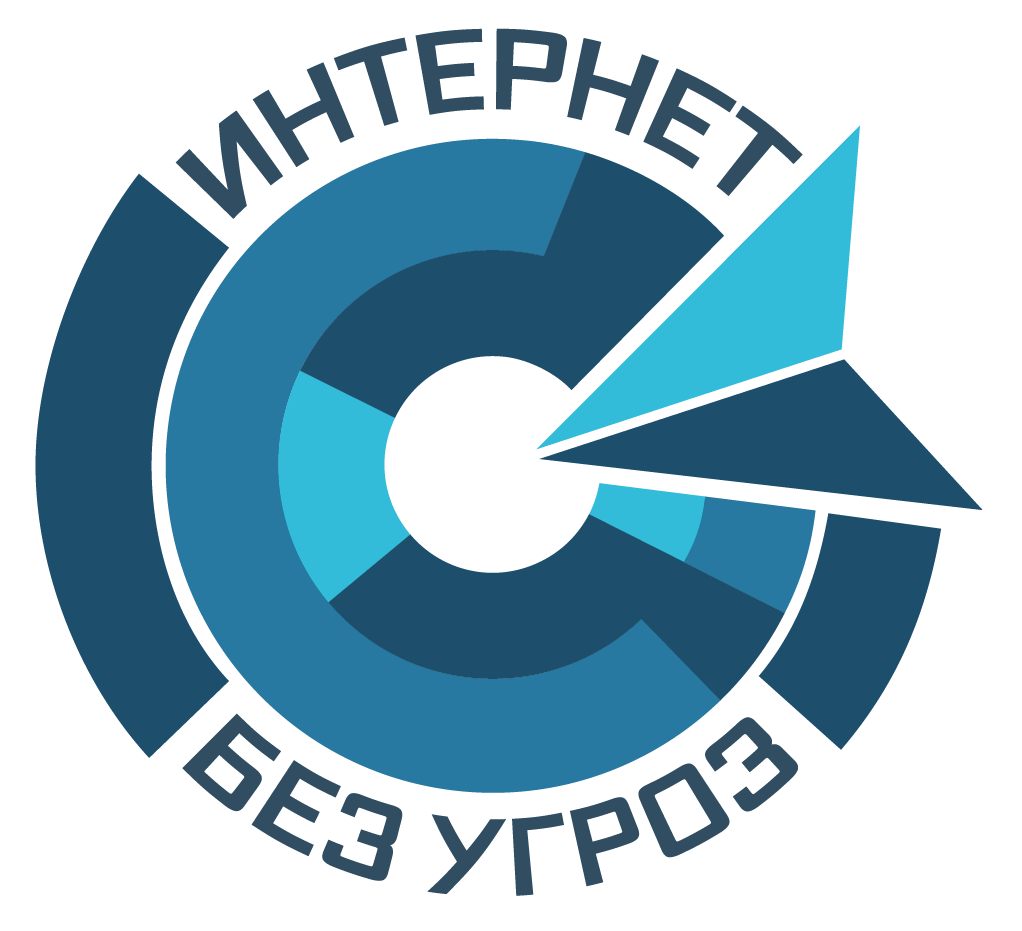 Региональное общественное 
движение
 «Интернет без угроз»
Просветительский проект
«Защита персональных данных
 от доступа злоумышленников в сети «интернет»
докладчик: Жученко виктория сергеевна 


Ростов-на-Дону
2018
Утечки персональных данных за I квартал 2018 года:
Февраль: потеря данных 150 млн человек, использующих приложение для «MyFitnessPal»;
Апрель: Марк Цукерберг заявил о передаче информации о 87 миллионах пользователей компании «Cambridge Analytica»;
Май: данные 3 миллионов человек, проходивших психологические тесты в социальной сети «Facebook», оказались в открытом доступе.
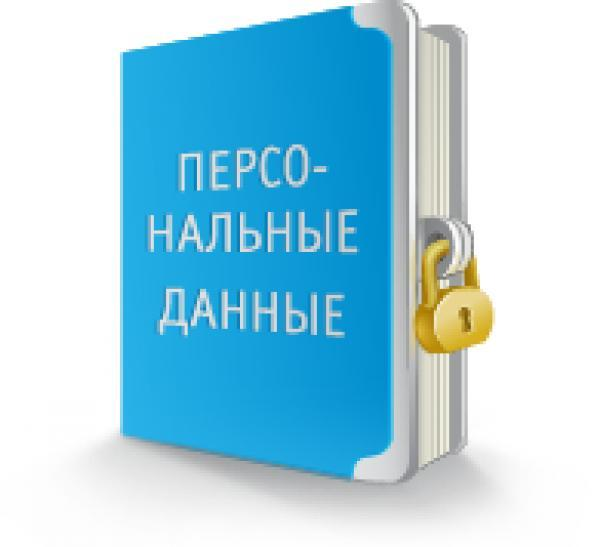 2
Региональное общественное движение «Интернет без угроз»
Целевая аудитория:
Целевая аудитория – обучающиеся средних общеобразовательных учреждений (школьники всех возрастов) и их родители.
3
Региональное общественное движение «Интернет без угроз»
Разработанные задания:
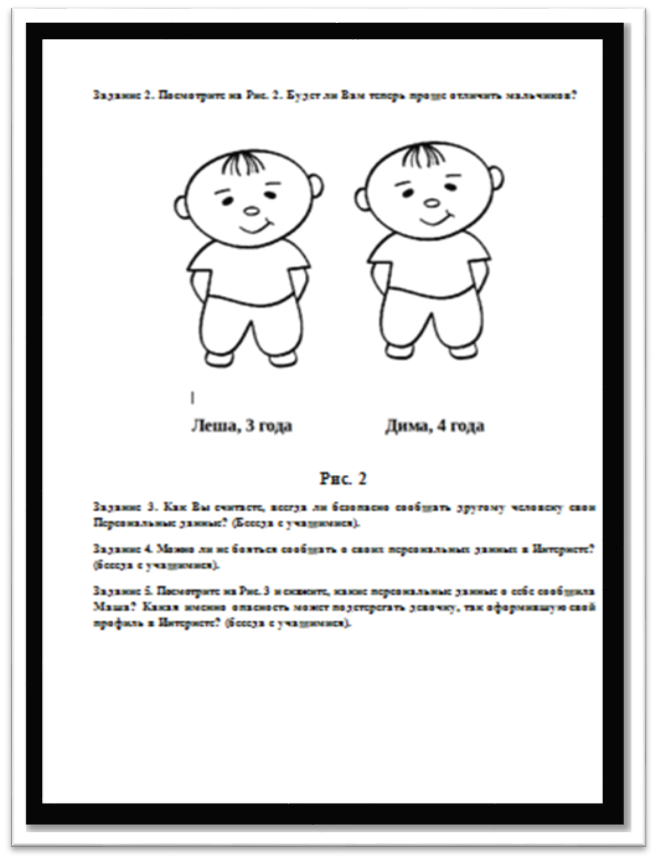 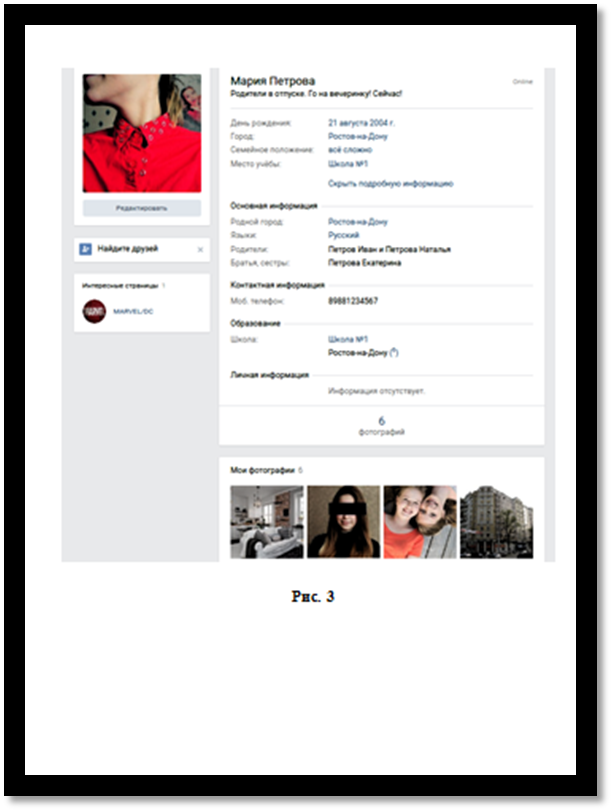 4
Региональное общественное движение «Интернет без угроз»
Разработанные задания:
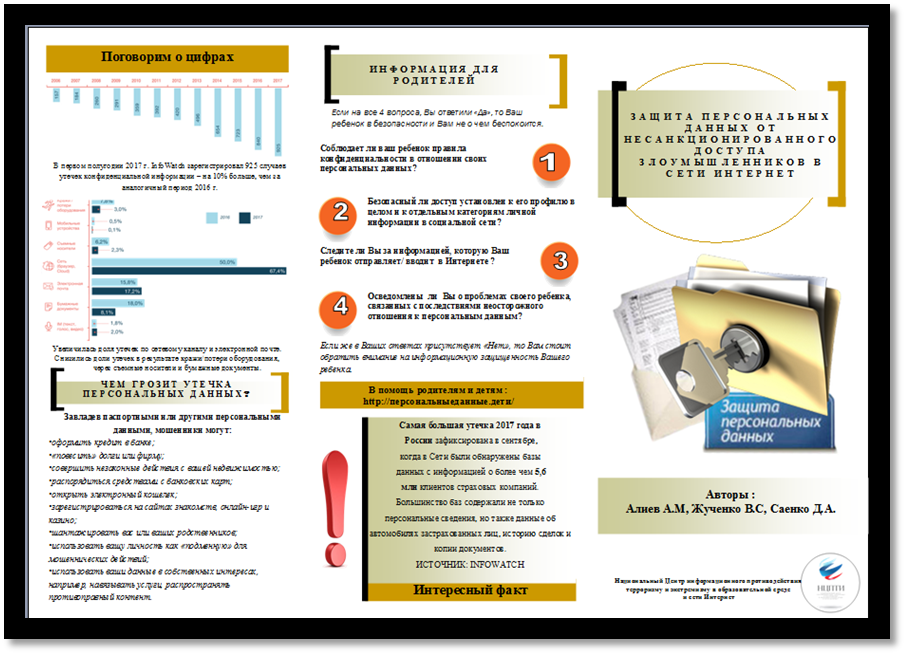 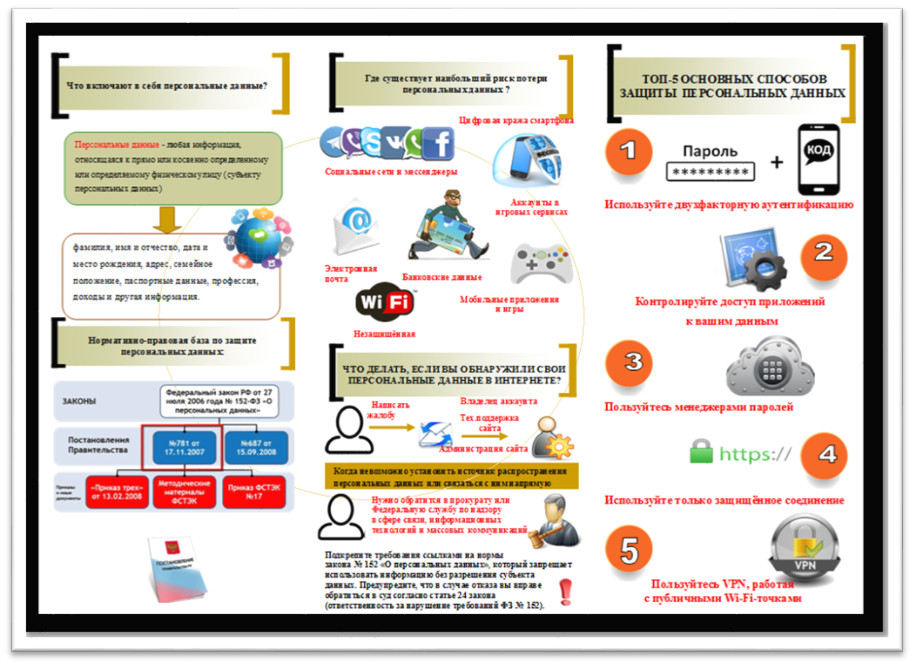 5
Региональное общественное движение «Интернет без угроз»
Разработанные задания:
Кейс №1. 
Цель: проверить уровень бдительности учеников старшей школы. 
Описание случая: 
Представьте ситуацию. В социальной сети Вконтакте Вам приходит личное сообщение от незнакомого Вам человека следующего характера: «Привет, я в ….. году в …. школе учился вместе с твоим отцом. Не виделись с ним тысячу лет. Пришли мне его номер, хочу с ним связаться и вспомнить молодые годы». 
Вопросы по кейсу: 
1.Как следует поступить в данной ситуации? 
2.Какие угрозы могут возникнуть, если номер телефона попадет в руки злоумышленника? 
Угрозы: 
1.Угроза доступа к данным банковской карты и последующая утечка финансовых средств или же использование вашей карты для преступных махинаций. 
2.Угроза потери доступа к социальным сетям и электронным ресурсам, к которым был привязан номер телефона 
3.Угроза шантажа или же отправки сообщений на этот номер( рекламных, провокационных, вирусных и др.) 
Рекомендации: 
1. Попытайтесь избежать данного пути. Небезопасно сообщать номер телефона даже знакомым через социальные сети, .т.к. персональные данные могут быть перехвачены на пути к получателю. 
2. Сообщайте номер телефона ( в случае, если имеете несколько),к которому не привязаны ваши банковские карты или же социальные сети. 
3. Рекомендуется сообщать номер телефона в сети интернет, используя текстовые данные или же закодированные, чередуя цифры или буквы(например,89пять 2 54 ноль ноль ...)
6
Региональное общественное движение «Интернет без угроз»
Смета проекта:
7
Региональное общественное движение «Интернет без угроз»